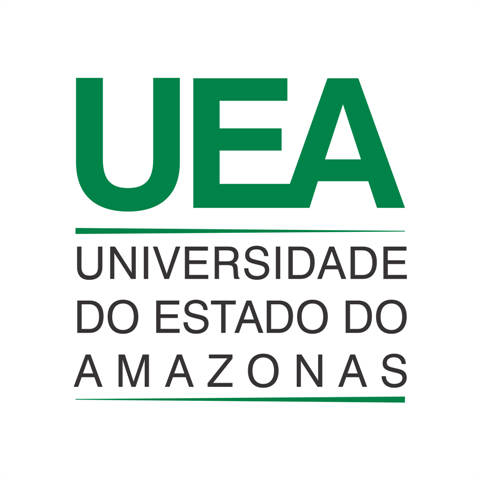 TÍTULO: TECNOLOGIAS EDUCACIONAIS PARA A PESSOA IDOSA SOBRE HIV/AIDS E IST: REVISÃO INTEGRATIVA
Autores: Deborah Jacaúna Pereira¹  Orientador: Gisele dos Santos Rocha²
1-2 Universidade do Estado do Amazonas
djp.enf16@uea.edu.br
INTRODUÇÃO
RESULTADOS
Foram selecionados cinco artigos, publicados em revistas nacionais e internacionais, com predomínio de estudos metodológicos que validaram tecnologias com juízes especialistas e/ou público-alvo. Verificou-se que a maioria das publicações obtiveram nível de evidência 4, que foi proveniente de uma cartilha, dois aplicativos e um site educacional e uma publicação obteve nível de evidência 2, resultado da divulgação de um folheto e vídeo ilustrado. Somente uma das tecnologias educacionais foi destinada exclusivamente para a população idosa.
A população idosa vem crescendo ao longo dos anos. Acrescentado a isso, vem aumentando os índices de Aids nas pessoas idosas. O pouco conhecimento sobre as IST contribui para o desenvolvimento de atitudes negativas frente à sexualidade no envelhecimento, o que pode favorecer o aumento da suscetibilidade do idoso as IST.
OBJETIVO
Sintetizar a produção científica nacional e internacional acerca de tecnologias educacionais para a pessoa idosa sobre a prevenção de HIV/aids e IST.
CONCLUSÃO
MATERIAL E MÉTODO
As tecnologias educacionais encontradas na literatura, uma foi validada e efetiva para a aplicação para a pessoa idosa e outra foi validada apenas por juízes especialistas, mas trazem informações pertinentes sobre a prevenção e cuidados voltados para o HIV e outras IST.
Trata-se de uma revisão integrativa da literatura, a questão norteadora foi determinada por meio da estratégia PICo, sendo assim formulada: Quais TE (I) foram desenvolvidas sobre HIV/aids e IST(Co) para a pessoas idosa (P) nos últimos 5 anos? Foram utilizadas as bases de dados LILACS, SciELO e MEDLINE, com os descritores idoso, tecnologias educacionais, materiais de ensino, HIV, AIDS e IST e seus respectivos em inglês e espanhol. As publicações incluídas foram restritas aos anos 2014 – 2019, nos idiomas inglês, português e espanhol. Para a coleta de dados foi aplicado um instrumento validado por Ursis, 2005. A análise dos resultados ocorreu de forma descritiva, conforme a análise de conteúdo da temática.
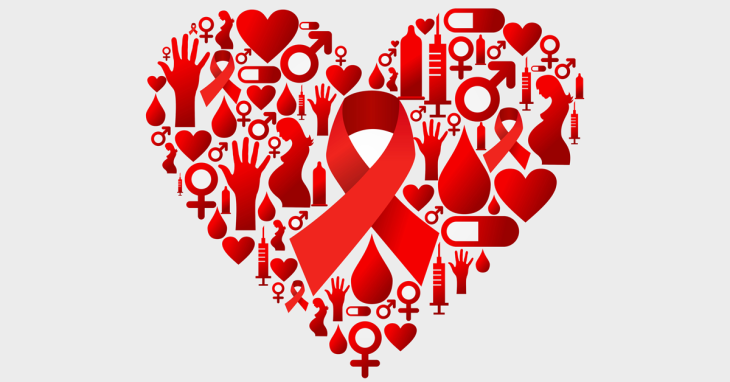 REFERÊNCIAS
AGUIAR, R.B.; LEAL, M.C.C.; MARQUES, A.P.O. Conhecimento e atitudes sobre sexualidade em pessoas idosas com HIV. Ciênc. Saúde coletiva, v. 20, n. 6, p. 2051-2062, 2020. 
MADRUGA, M.D.D.; VIEIRA, K.F.L.; ALMEIDA, S.A. Fatores de vulnerabilidade dos idosos ao hiv/aids: uma revisão integrativa. Rev. pesqui. cuid. fundam. (Online), v. 10, n. 3, p. 12-18, 2018.
SANTOS, C.M.C.; PIMENTA, C.A.M.; NOBRE, M.R.C. A estratégia PICO para a construção da pergunta de pesquisa e busca de evidências. Rev. Latino-Am. Enfermagem [online], v. 15, n. 3, p. 508-511, 2007.
SOUZA, M.T.; SILVA, M.D.; CARVALHO, R. Revisão integrativa: o que é e como fazer. Einstein, v. 8, n. 1, p. 102-106, 2010.